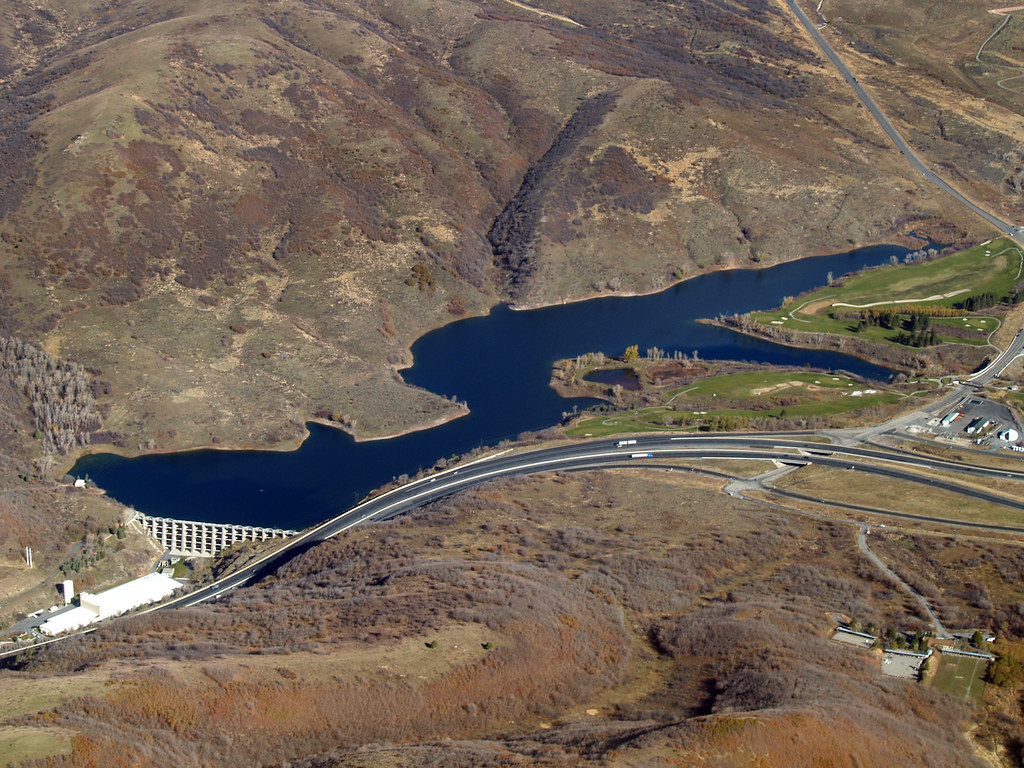 Salt Lake City Water Infrastructure Program
Salt Lake City Department of Public Utilities
January 15, 2020; East Bench Community Council Meeting
Brad Stewart, PE, Capital Improvement Program Manager
Laura Briefer, MPA, Director
About Salt Lake City Department of Public Utilities
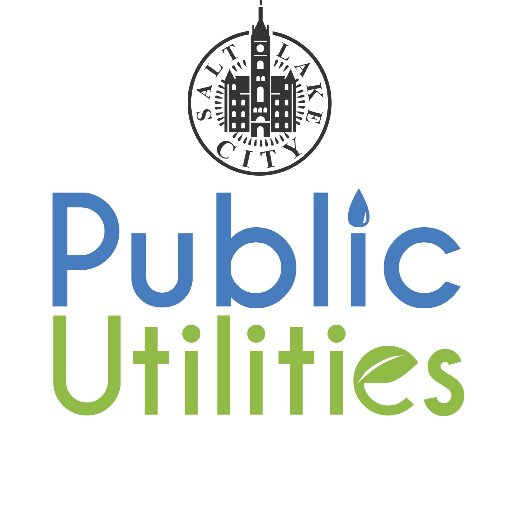 Established in 1876
Department of Salt Lake City municipal government
Water provider for more than 360,000 people in Salt Lake City, Mill Creek, Holladay, Cottonwood Heights, and other communities
Sewer, stormwater, and street lighting for Salt Lake City
Regulated by the US EPA and Utah DEQ pursuant to the Clean Water Act and Safe Drinking Water Act; Utah DNR for water rights
Current Water-Related Infrastructure
Water Lines
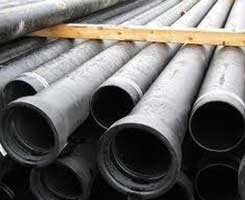 Age 
57% 1960-2019; 43% pre 1960
15.5% pre-1920
Size 
Most common sizes 6”, 8”, and 12”
1”-72”
Type
Most common are ductile iron and cast iron pipe (61.5%)
PVC (13.7%)
Steel, asbestos cement, concrete, brick still in existence
Asset Management Program
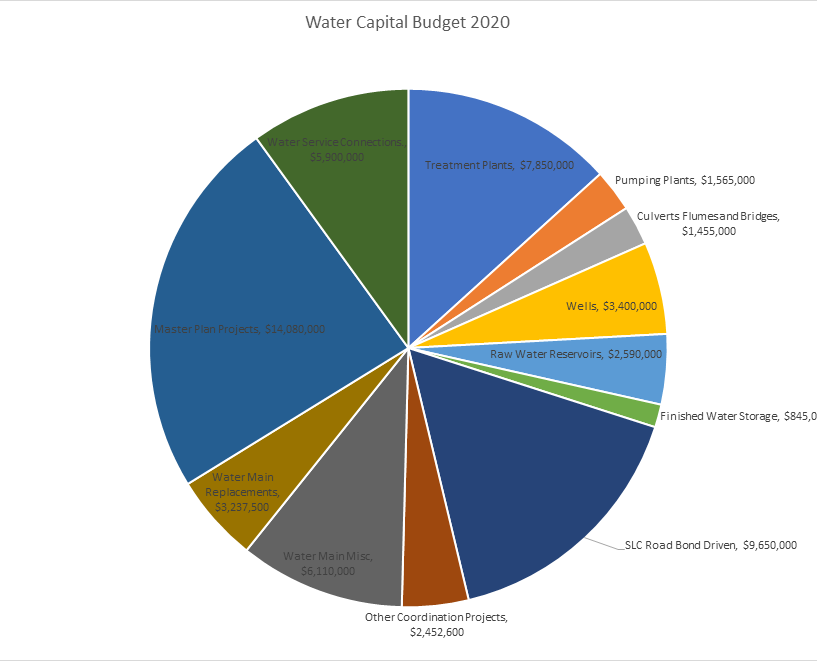 Capital Improvement Program – Water Utility
Fiscal Year 2020 CIP budget $59,255100
Total water main budget is $21,450,100
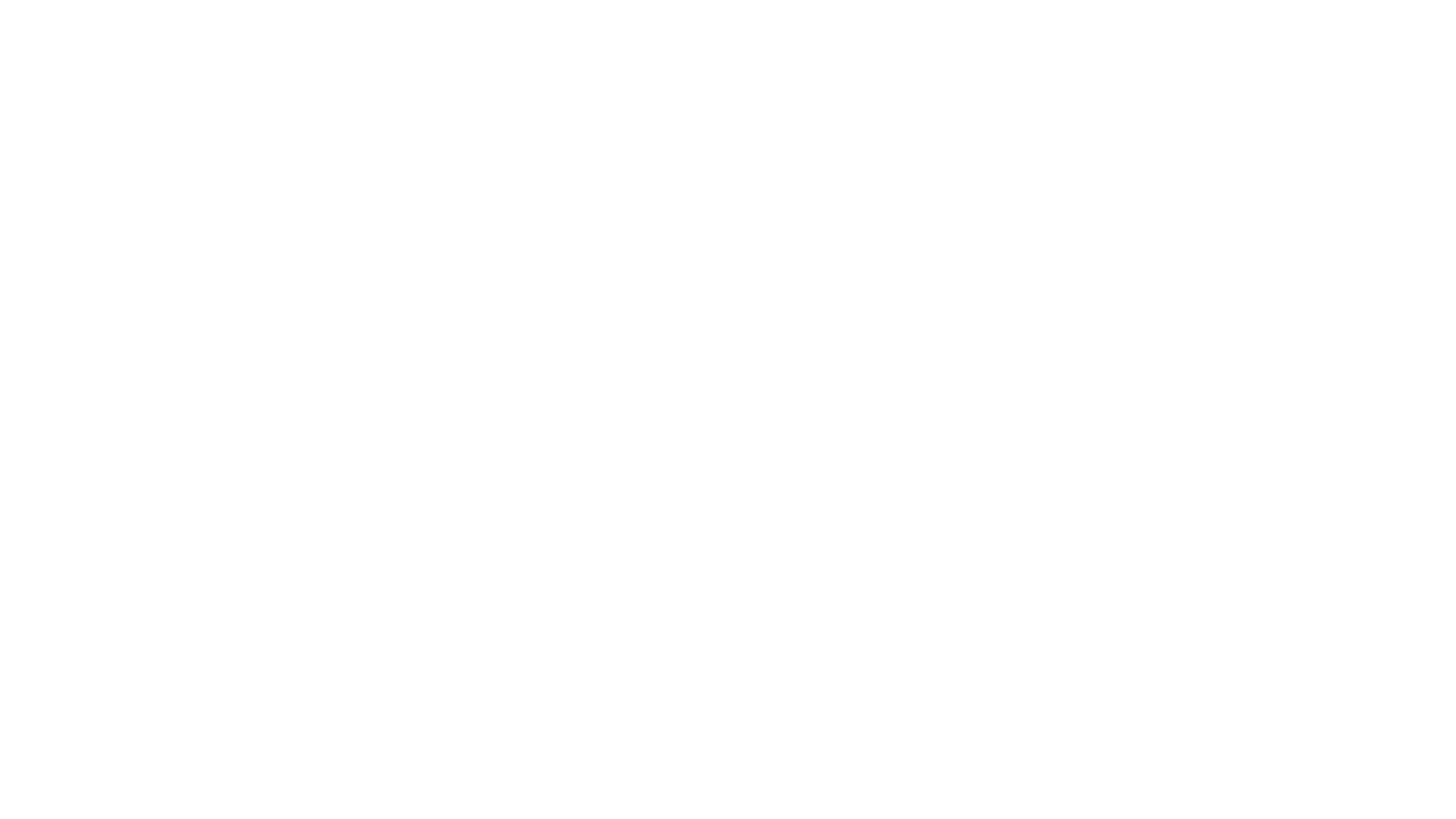 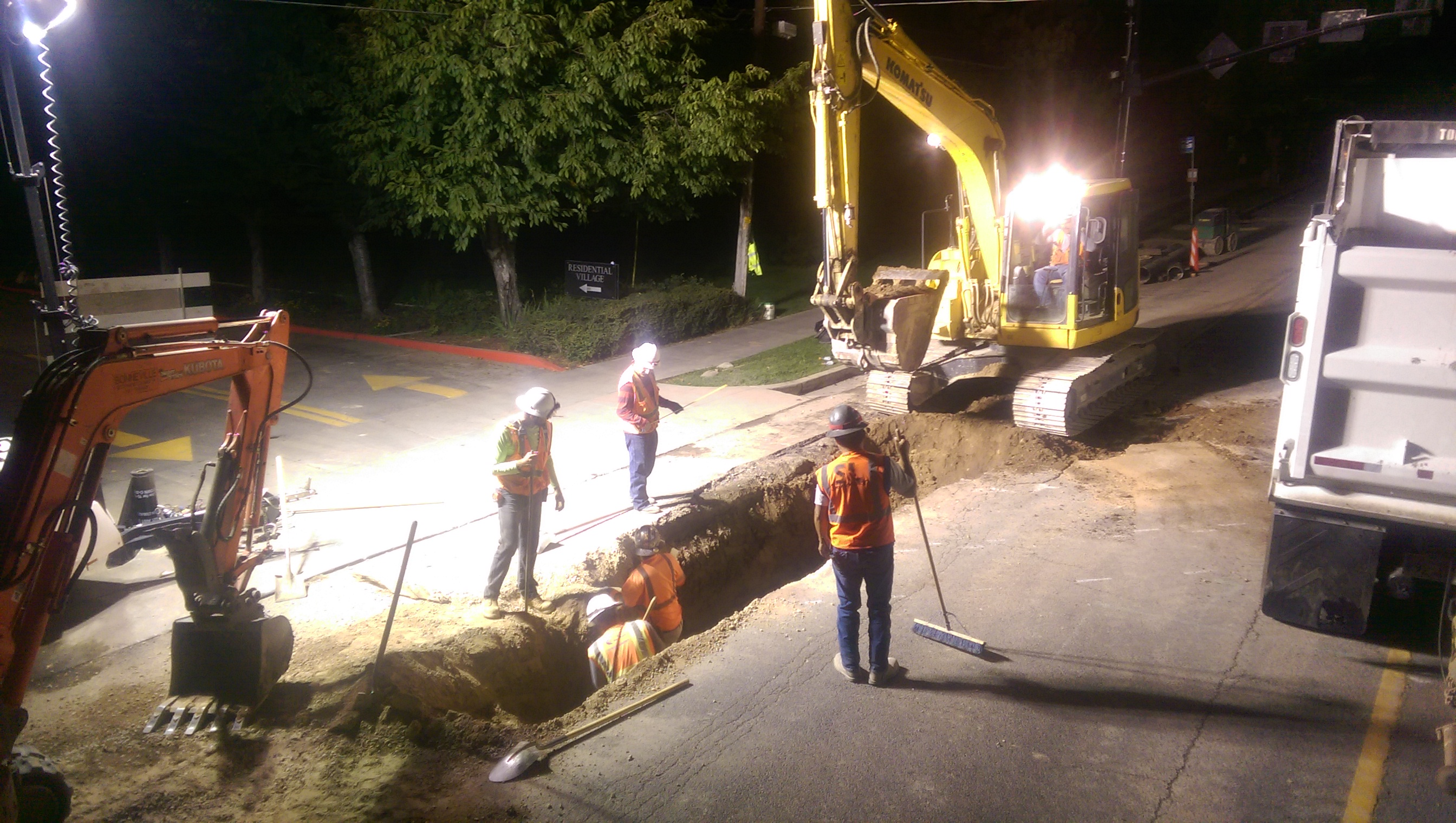 Factors in Priority and Timing of Water Infrastructure Projects
Criticality and condition of infrastructure
Growth
Regulations
Roadwork and agency coordination
Budgets, financing, and rates
Internal and external resources
Public impact
Replaced Water Mains - SLC
Replaced Water Mains- Service Area
Questions